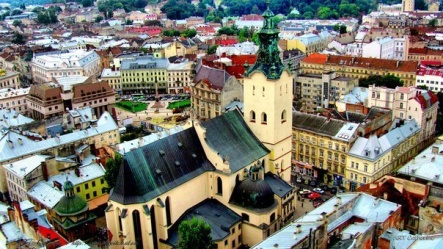 Шедеври архітектури і 
скульптури
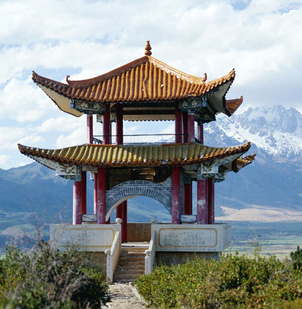 Великобританія
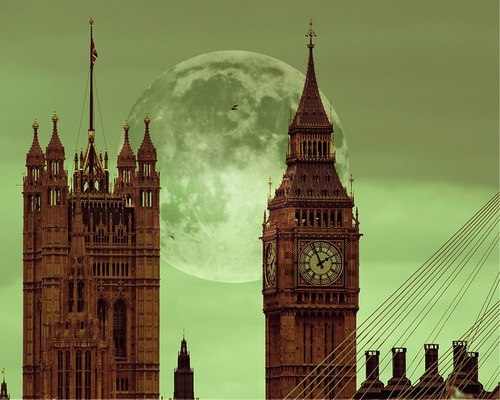 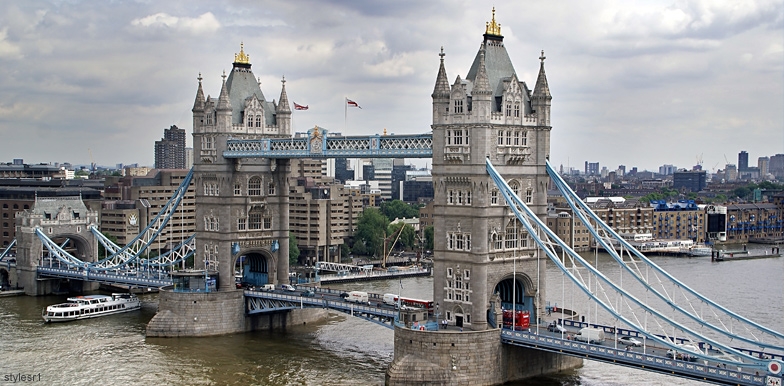 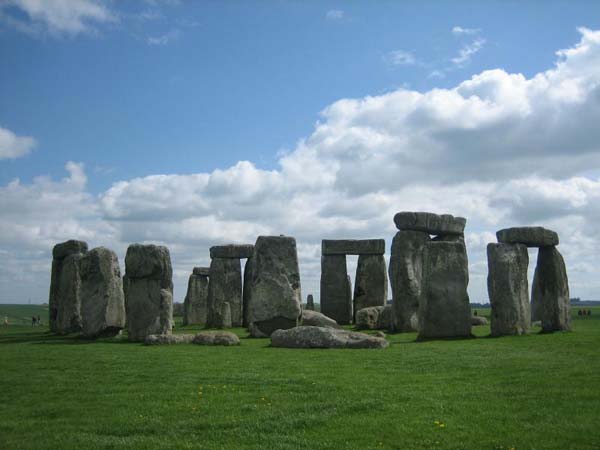 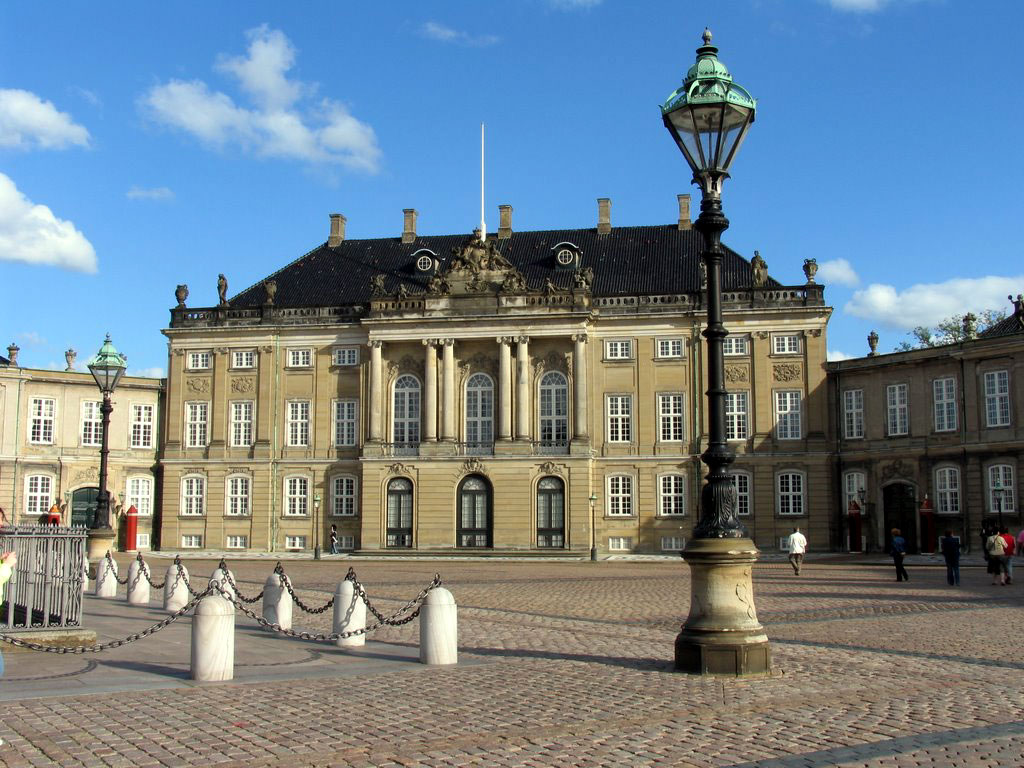 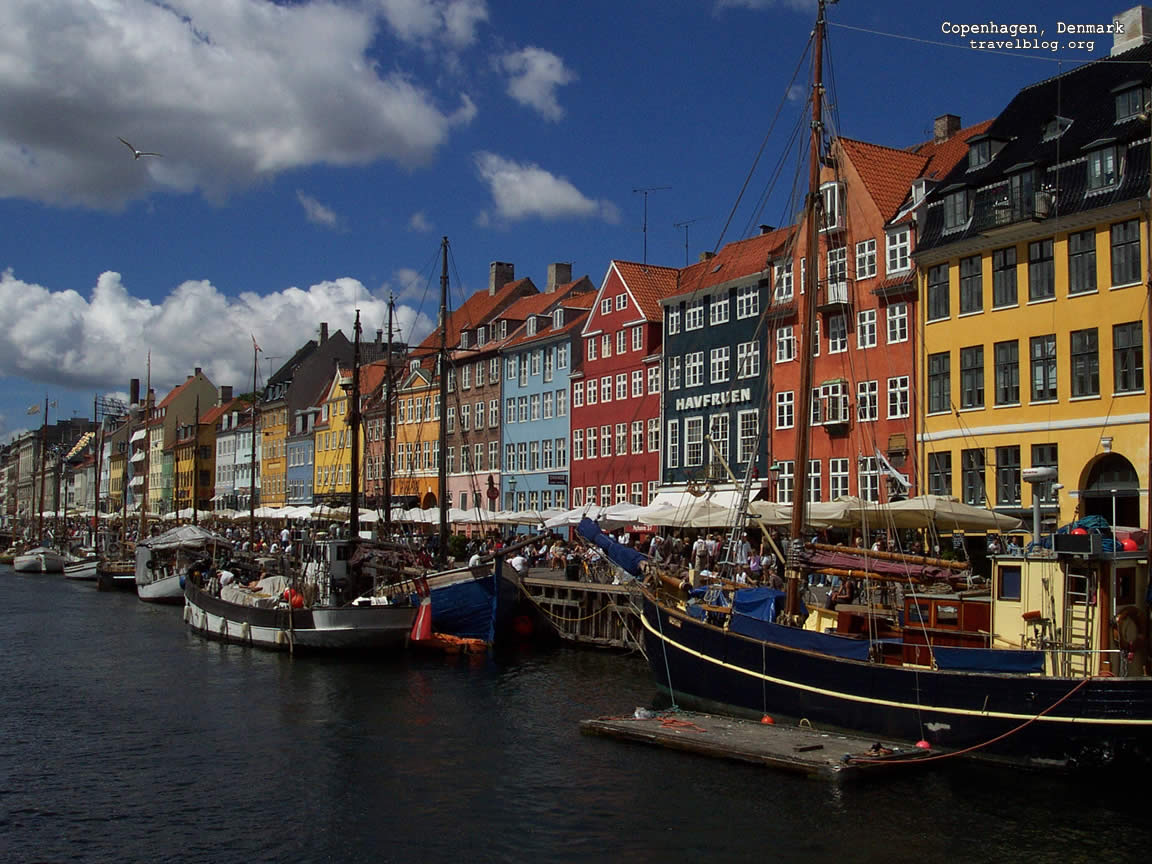 Данія
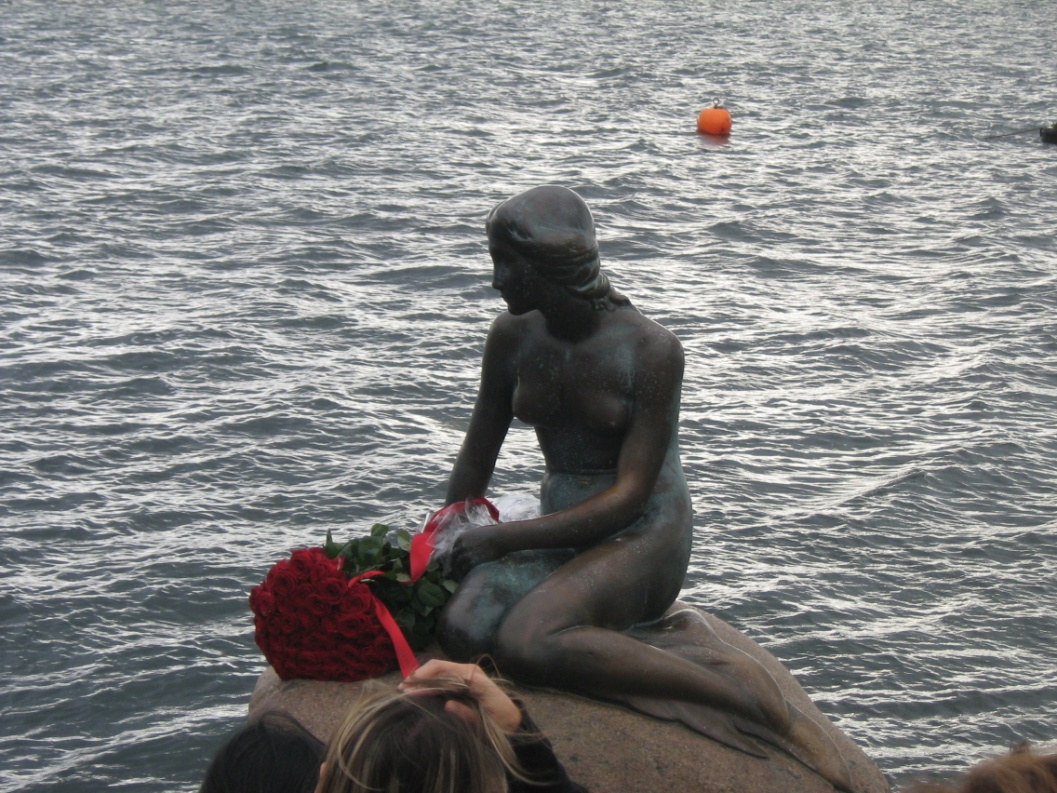 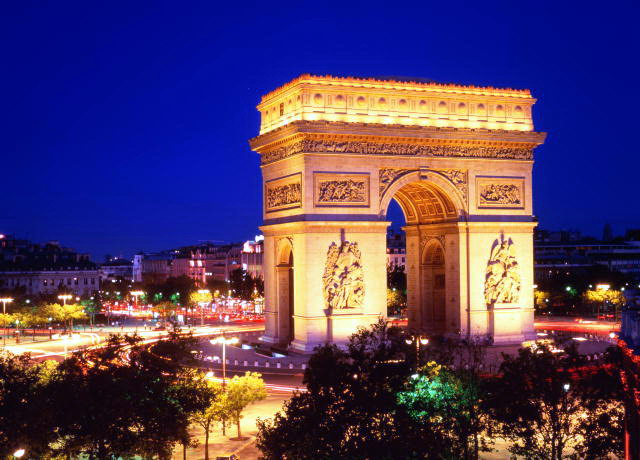 Франція
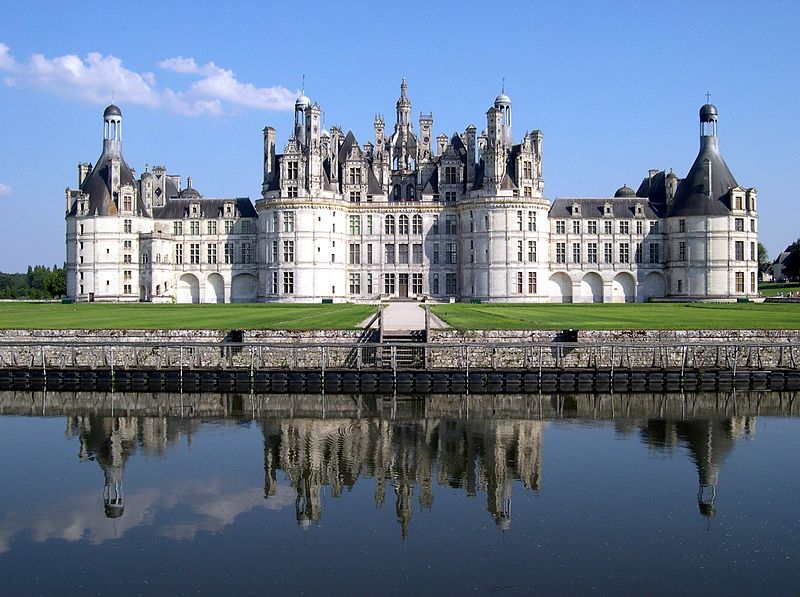 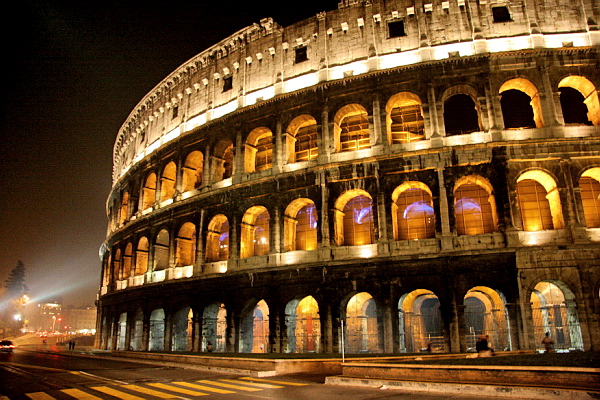 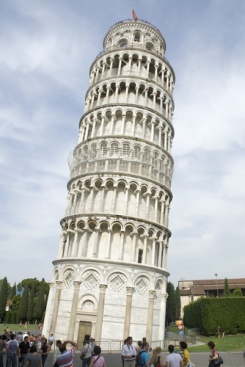 Італія
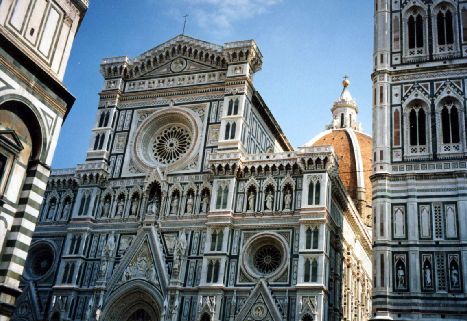 США
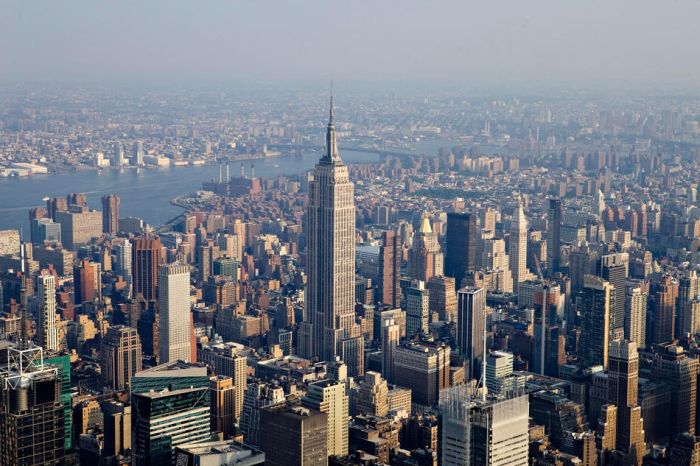 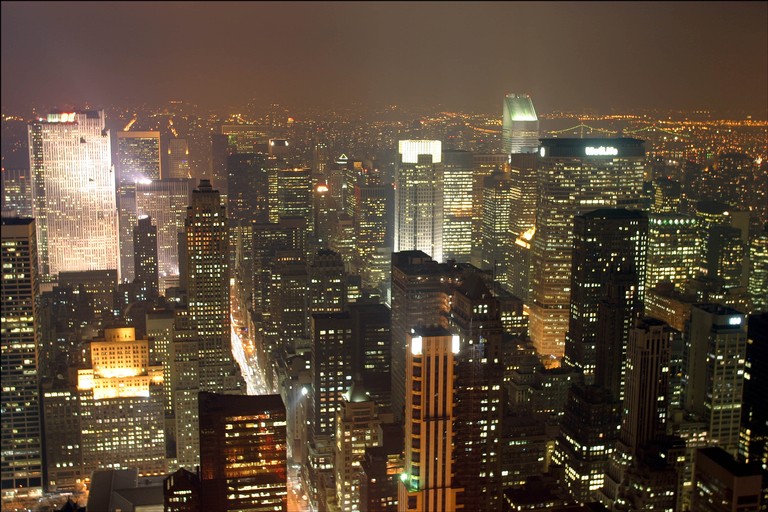 Алея з колонами і фонтанами в саду Альфабіі, острів Майорка, Іспанія
Базиліка Тібідабо, Барселона, Іспанія
Базель, Швейцарія
Міст Біг-Сюр, Каліфорнія, США
Берлін, Німеччина
Будапешт, Угорщина
Храм Істини, Паттайя, Таїланд
Нічний Дубай, Об'єднані Арабські Емірати
Дамба Craig Goch, Великобританія
Тайбей, Китай
Basílica de Santa Luzia, Португалія
Барселона, Іспанія
Мечеть Тадж Махал, Агра, Індія
Сад на даху хмарочоса, США
Кольорові балкони на вулиці Валлетти, Мальта
Сіднейський оперний театр. Австралія
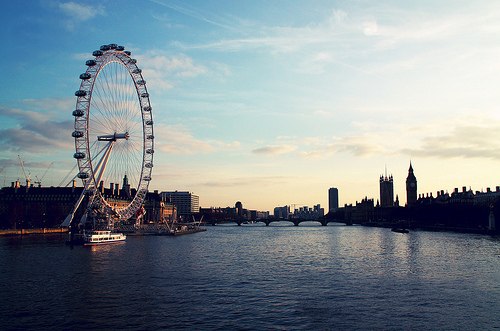 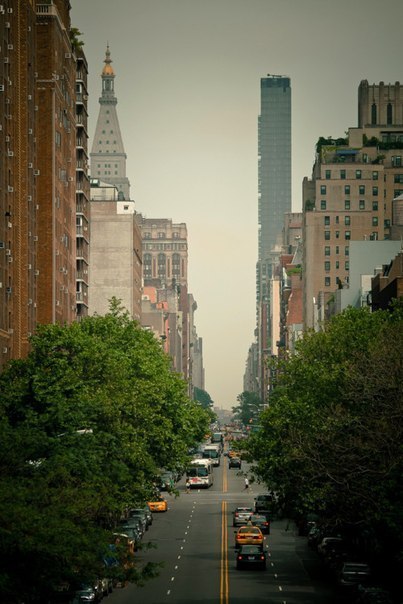 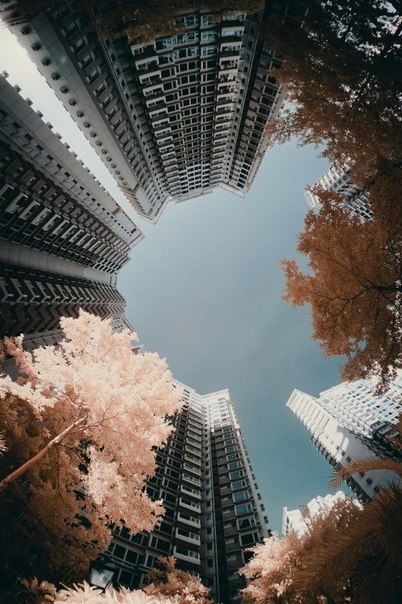 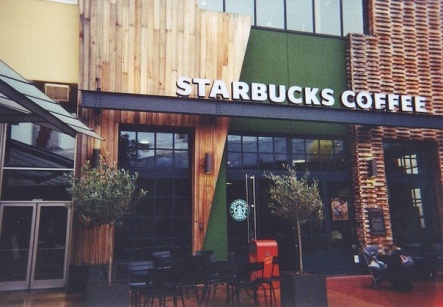 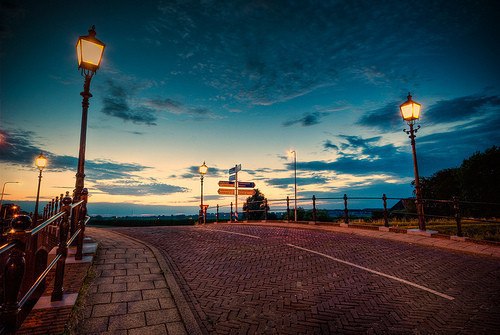 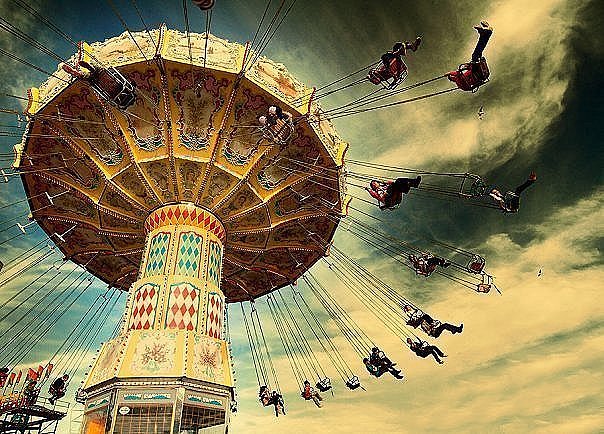 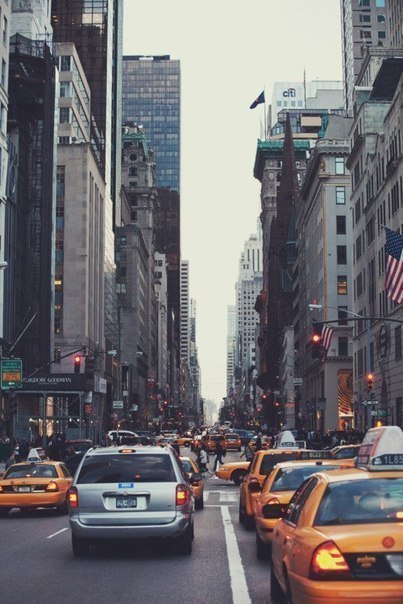 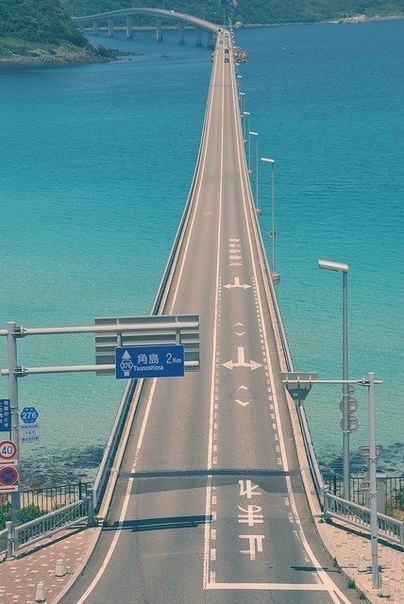